seminář  pro  žadatele  OPZ+
obecná část
Výzva: 03_22_029Prevence předčasných odchodů ze vzdělávání (1)
Termíny: 10. 10. 2023 on-line
Obsah semináře
Evaluace
Evropský sociální fond plus a Operační program zaměstnanost plus
Kde čerpat informace: web, systém, příručky, technická podpora
Rozlišení projektů a výzev, oprávněnost žadatele, partnerství
Cílové skupiny, indikátory, veřejná podpora
Financování projektu, způsobilé výdaje, dokladování
Předložení a zpracování žádosti o podporu, plné moci
Hodnocení a výběr projektů
Žádost o přezkum
Příprava právního aktu
Dotazy
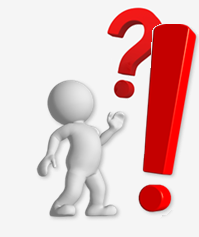 2
evaluace
EVALUACE VÝZVY Č. 029 opz+
CÍL VÝZVY DLE INTERVENČNÍ LOGIKY

Ve vybraných ORP dojde v rámci projektů k nastavení jednotlivých funkčních mikrosystémů postavených na multidisciplinárním přístupu práce s rodinou a dítětem a zaměřených na identifikaci a redukci problému předčasných odchodů žáků ze vzdělávání. 
Nastavené mikrosystémy ukážou cesty pro komplexní přístup k řešení problematiky.
4
EVALUACE VÝZVY Č. 029 opz+
ZJEDNODUŠENĚCO SE CHCEME Z EVALUACE DOZVĚDĚT:

Byla podpora vhodně nastavena vzhledem k cíli výzvy?
Byly zavedeny mikrosystémy (…)? Pokud ano, jsou funkční? Pokud ano, jak k zavedení došlo, co se osvědčilo?
Jsou mikrosystémy efektivní z hlediska snížení míry ohrožení předčasným odchodem?
5
EVALUACE VÝZVY Č. 029 opz+
ZJEDNODUŠENĚJAK SE TO CHCEME DOZVĚDĚT:

Detailní zkoumání projektů od stolu i v terénu
Sledování změn ukazatelů míry ohrožení u žáků
6
EVALUACE VÝZVY Č. 029 opz+
CO PO VÁS BUDEME CHTÍT:

Doplnění Reportu o Vašem projektu
Data ze školy o docházce a prospěchu
Dotazníky sledující míru ohrožení dětí předčasným odchodem
7
Evropský sociální fond plus
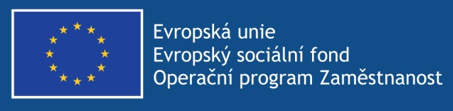 ESF+ je hlavním evropským nástrojem pro investice do lidí. 
ESF+ podporuje a doplňuje politiky členských států a dodává jim přidanou hodnotu, aby byly zajištěny rovné příležitosti, rovný přístup na trh práce, spravedlivé a kvalitní pracovní podmínky, sociální ochrana a začleňování se zaměřením zejména na kvalitní a inkluzivní vzdělávání a odbornou přípravu, celoživotní učení, investice do dětí a mladých lidí a přístup k základním službám. 
ESF+ je v ČR v období mezi lety 2021-2027 využíván v rámci následujících operačních programů: 
Operační program Zaměstnanost plus (OPZ+) -  Řídicím orgánem programu je Ministerstvo práce a sociálních věcí ČR (MPSV). (Řídící orgán (ŘO) je orgán zodpovědný za účelné, efektivní a hospodárné řízení a provádění programu v souladu se zásadami řádného finančního řízení.)
Operační program Jan Amos Komenský (OP JAK) - řídí a informace o něm podává Ministerstvo školství, mládeže a tělovýchovy.
8
Operační program zaměstnanost +
OPZ+ je zacílen na zvýšení zaměstnanosti, sociální začleňování, sociální inovace a materiální pomoc nejchudším  osobám. Vnitřně se člení do 5 priorit, které jsou dále rozděleny do tzv. specifických cílů:
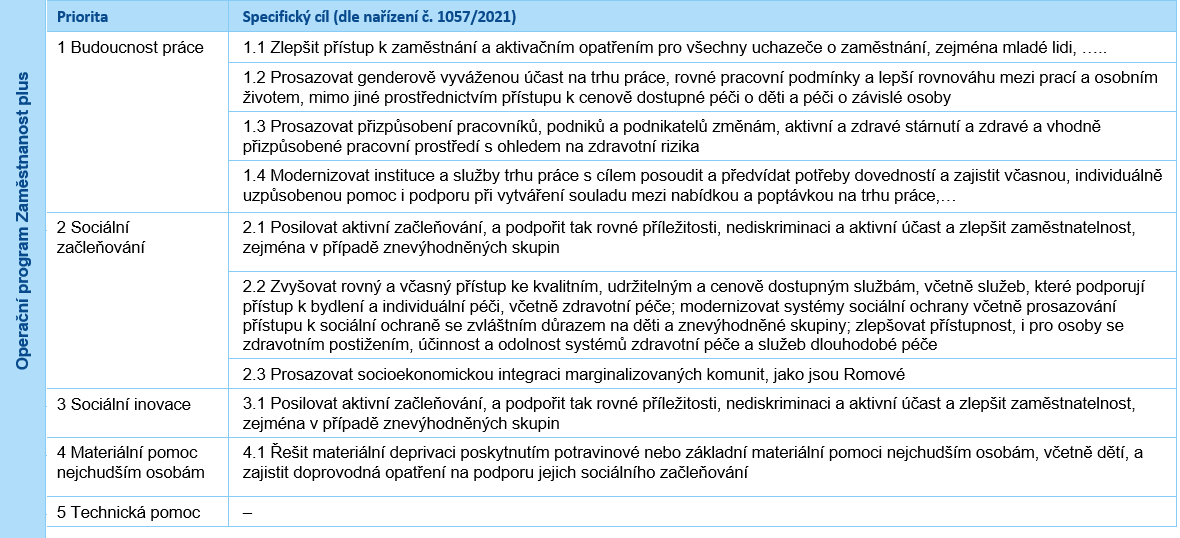 Výzva vyhlášena v prioritě 2
9
Kde čerpat informace
Web www.ESFCR.cz (zkratka: Evropský sociální fond v ČR)







Záložky: Aktuality, Akce, Dokumenty, Výzvy
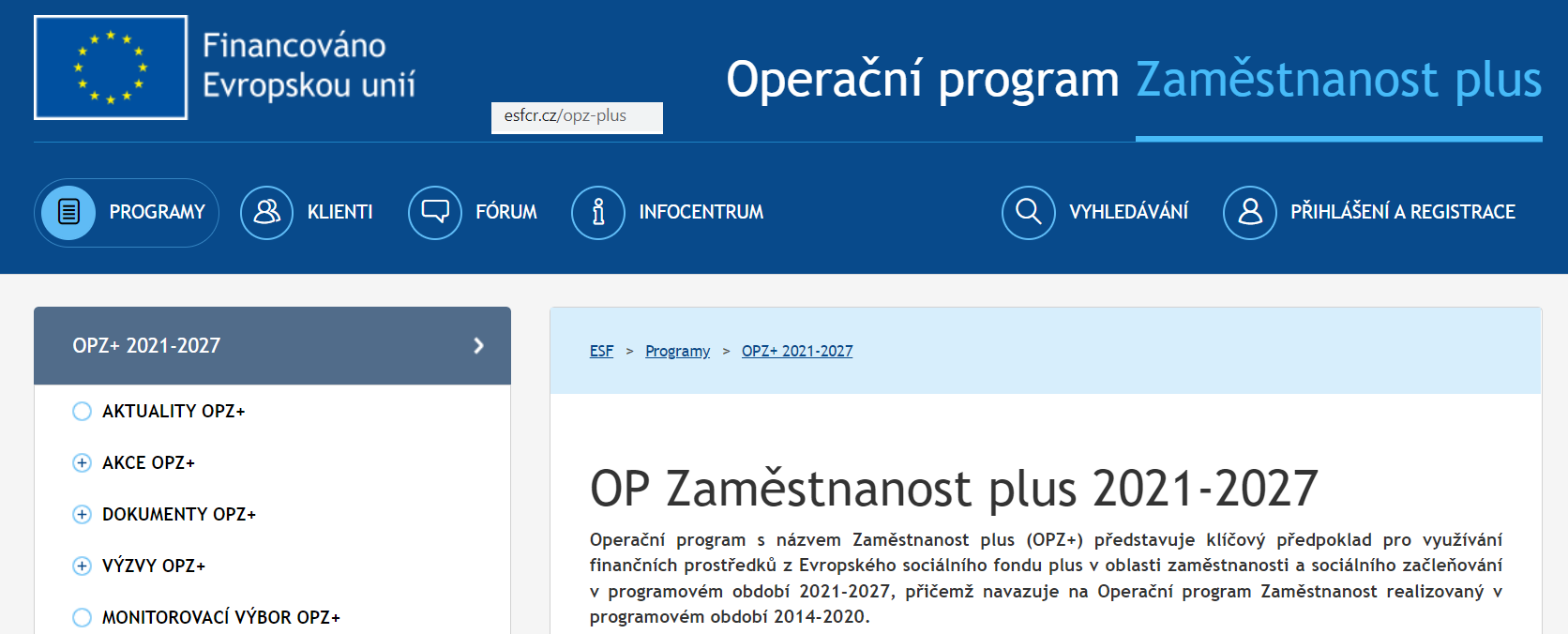 10
Esfcr.cz – registrace, přihlášení
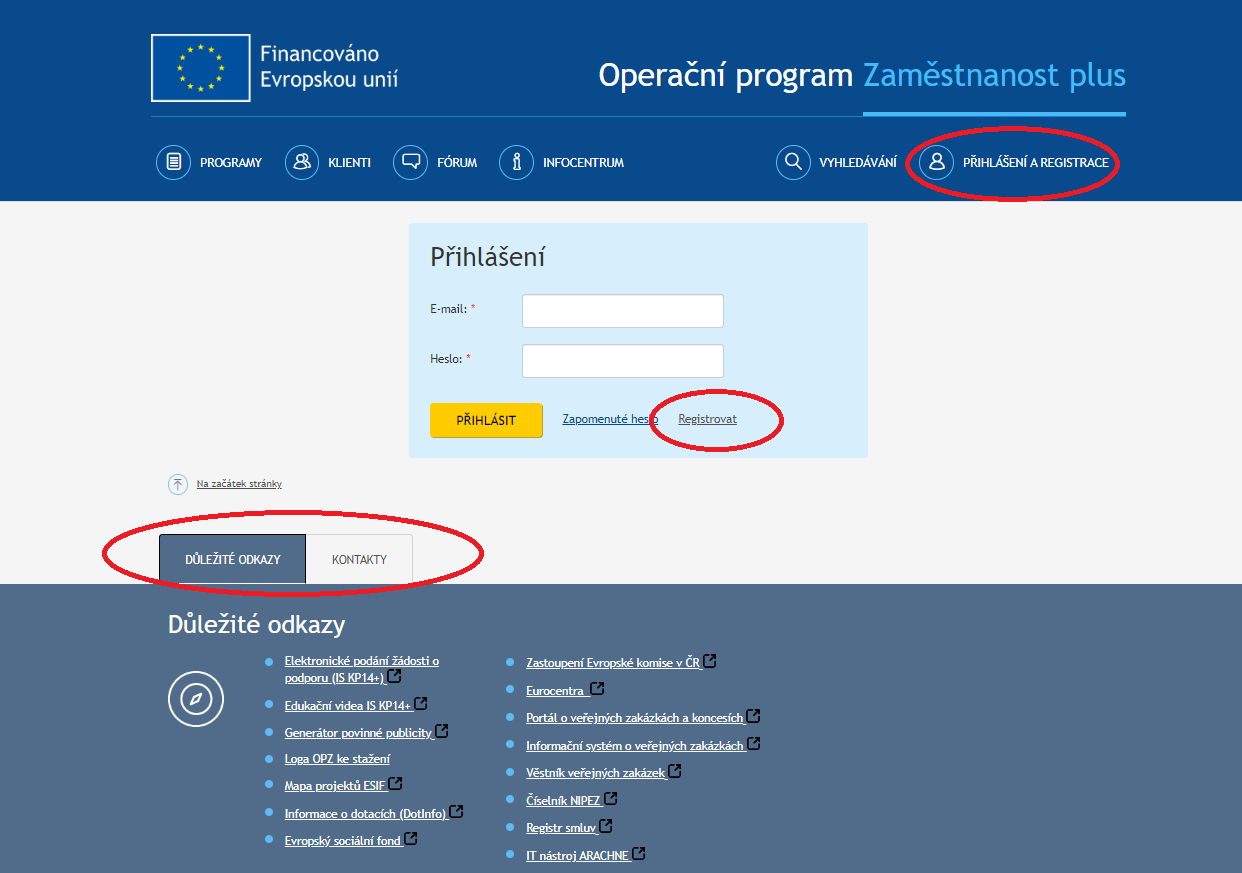 https://www.esfcr.cz/login
Vpravo nahoře přihlášení a registrace
www.esfcr.cz
Dole na stránce: důležité odkazy a kontakty
11
www.esfcr.cz/dokumenty-opz-plus
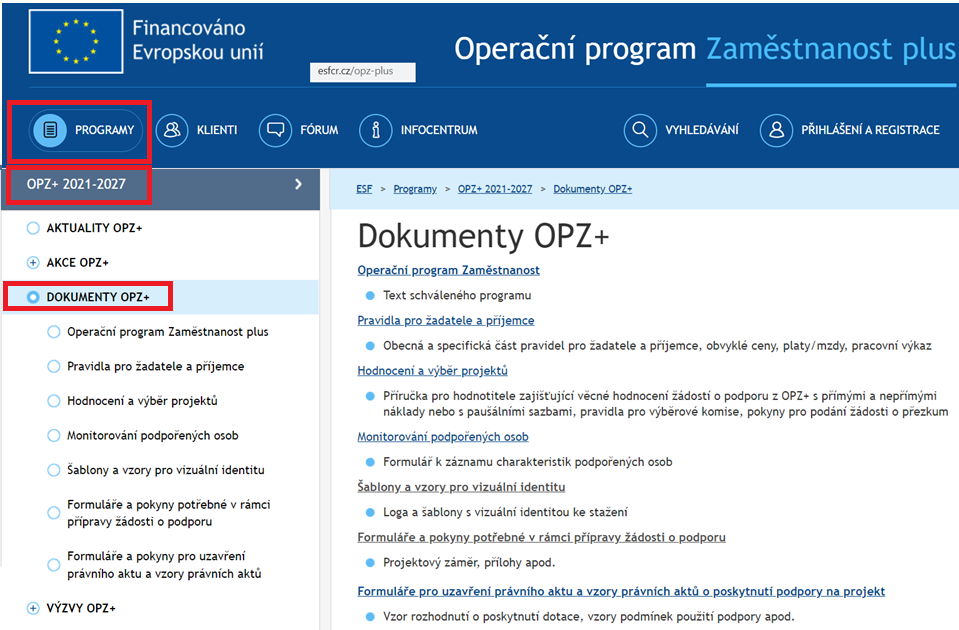 12
Příručky pro žadatele a příjemce
Obecná část pravidel pro žadatele a příjemce v rámci OPZ+ (www.esfcr.cz/pravidla-pro-zadatele-a-prijemce-opz-plus/-/dokument/18068434)
Specifická část pravidel pro žadatele a příjemce v rámci OPZ+ pro projekty s přímými a nepřímými náklady a pro projekty financované s využitím paušálních sazeb 
     (www.esfcr.cz/pravidla-pro-zadatele-a-prijemce-opz-plus/-/dokument/18068507) 
Kritéria věcného hodnocení žádostí o podporu jsou v detailním popisu k dispozici v rámci Příručky pro hodnotitele zajišťující věcné hodnocení žádostí o podporu z OPZ+ s přímými náklady a nepřímými náklady nebo s paušálními sazbami 
      (www.esfcr.cz/hodnoceni-a-vyber-projektu-opz-plus/-/dokument/18069370)
Řídicí orgán OPZ+ je oprávněn pravidla v průběhu výzvy i během realizace projektů aktualizovat. Aktuální verze těchto dokumentů jsou vždy k dispozici na: https://www.esfcr.cz/pravidla-pro-zadatele-a-prijemce-opz-plus. Aktualizace pravidel není změnou textu výzvy.
13
Definice používaných pojmů
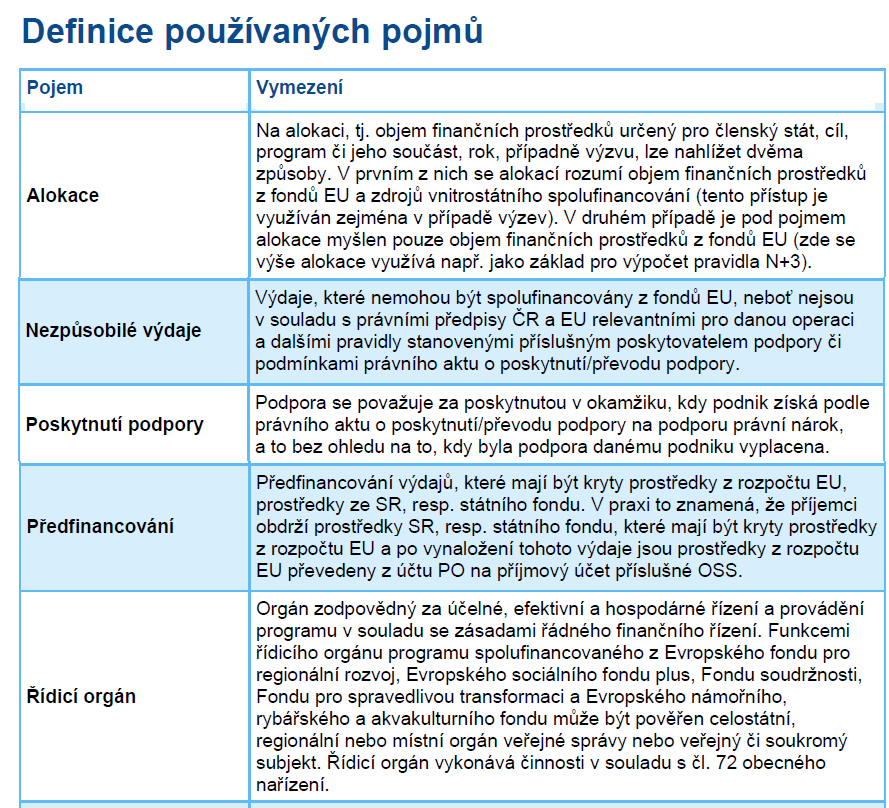 například
Kapitola 3 příručky
Obecná část pravidel prožadatelea příjemce v rámci OPZ+
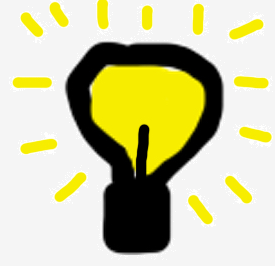 14
TECHNICKÁ podpora OPZ+
Do doby řádného zprovoznění ServiceDesk 2021+ (SD21+), který bude dostupný na adrese https://sd21.mssf.cz, je pro potřeby OPZ+ využívána hotline „Technická podpora uživatelům OPZ+“ pro řešení Vašich technických problémů v aplikacích IS ESF, IS KP21+, databáze produktů, fóra či portálu esfcr.cz u projektů OP Zaměstnanost plus (programové období 2021-2027) na www.ESFCR.cz. Komunikace probíhá formou diskusního klubu, který je dostupný pro registrované a přihlášené uživatele. Reakci můžete očekávat do 4 hodin v rámci provozní doby (po-pá 8 – 16 hodin) od obdržení požadavku.
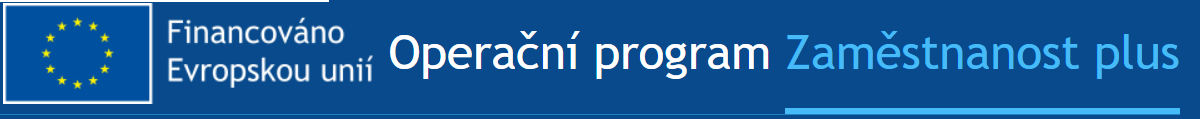 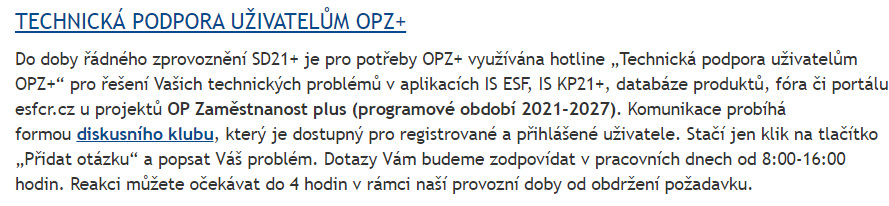 15
Rozlišení projektů a výzev
Existují 2 mechanismy distribuce prostředků OPZ+:
  Soutěžní projekty – otevřené výzvy: oprávnění žadatelé spolu soutěží  		   o alokaci výzvy (pokud je zájem o výzvu takový, že požadované                    prostředky převyšují alokaci výzvy);
  Projekty přímého přidělení – uzavřené výzvy: pro přidělení prostředků na 		   projekty, které mohou např. z legislativních důvodů realizovat                                                       	                 konkrétní subjekty.
Výzvy rozlišujeme:
  Kolová výzva: má pouze jedno kolo příjmu žádostí a po jeho proběhnutí je 	   uzavřena a už do ní není možné předložit žádost  o podporu. Jejím 	   základním znakem je, že rozhodnutí o výběru projektů probíhá nad 	   všemi předloženými žádostmi v rámci dané výzvy                  (tj. až po termínu uzavření příjmu žádostí).
  Průběžná výzva:  posouzení žádosti o podporu probíhá     
                   průběžně, posuzuje se pouze splnění podmínek, 
                   které Řídící orgán výzvou dopředu stanovil.
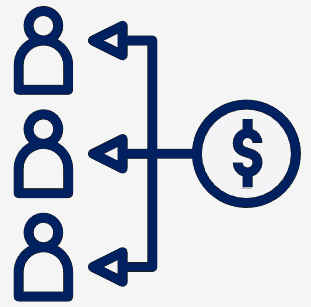 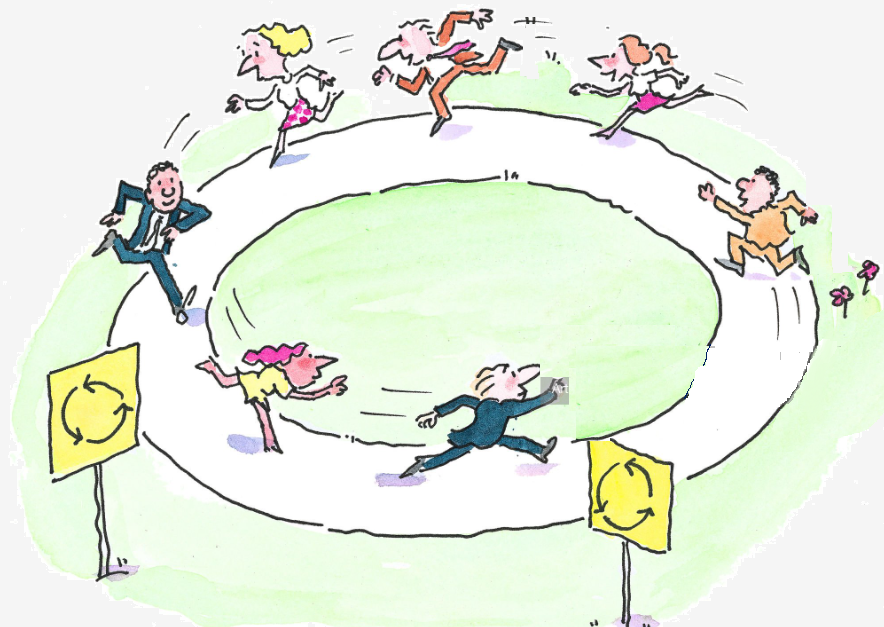 16
Oprávněnost žadatele
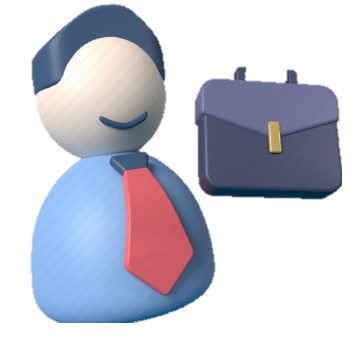 Oprávněným žadatelem OPZ+ může být pouze: 
osoba (právnická nebo fyzická), která je registrovaným subjektem v ČR,  tj. osoba, která má vlastní identifikační číslo (tzv. IČO/IČ),
osoba, která má aktivní datovou schránku,
osoba, která nepatří mezi subjekty, které se nemohou výzvy účastnit  z důvodů insolvence, pokut, dluhu atp.
Podmínky oprávněnosti žadatele jsou posuzovány během hodnocení a výběru projektů a musí být splněny k datu podání žádosti o podporu.
Nad rámec obecných podmínek pro oprávněnost žadatele uvedených výše může výzva stanovit další požadavky kladené na subjekt žadatele, které jsouuvedeny v příslušné výzvě pro předkládání žádostí o podporu včetně specifikace doložení jejich naplnění (uvedením informace do formuláře žádosti o podporu nebo formou samostatné přílohy žádosti o podporu).
17
Partnerství			   1/2
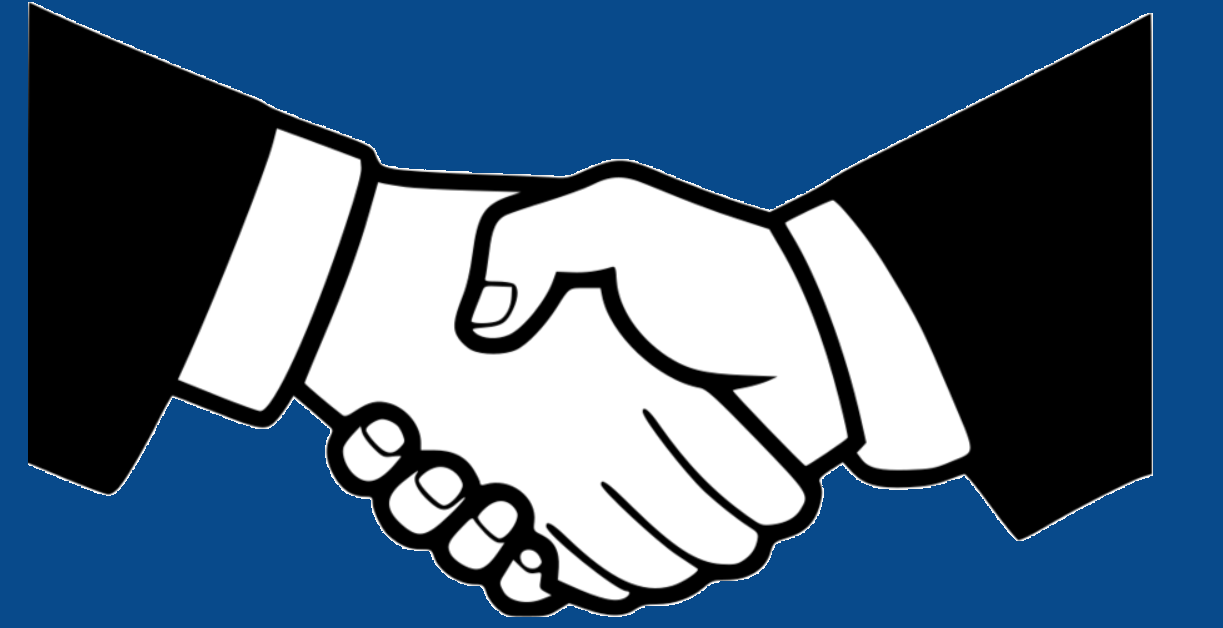 Partnerství pro realizaci projektu je vztah mezi příjemcem podpory z OPZ+ a veřejnými nebo soukromými subjekty. Partneři se společně s příjemcem podílí na realizaci projektových aktivit, v naprosté většině případů jsou navíc zapojeni už do zpracování žádosti o podporu. 
Role a míra zapojení partnera musí být popsány žadatelem již v žádosti o podporu. Účast partnerů musí být opodstatněná a nezastupitelná. Přínos jednotlivých partnerů pro tvorbu či realizaci projektu musí spočívat v zajištění aktivit, bez jejichž realizace by nebylo dosaženo cílů projektu a zároveň je nemůže zajistit sám vlastními zdroji a silami jediný subjekt nebo jiný ze zapojených partnerů. 
Partnerství nesmí nahrazovat zabezpečení běžné administrace projektu (zejména zpracování zpráv o realizaci projektu, finanční řízení projektu, účetnictví,..), poskytování běžných služeb (publicita projektu, IT služby, účetní služby apod.) nebo dodání zboží. 
Partnerství není vztahem, kdy příjemce nebo partner zajišťují v projektu takové aktivity, které mohou být běžně na trhu poskytnuty jako služby dalších subjektů.
Realizace principu partnerství nesmí být zneužito k obcházení zákona o veřejných zakázkách.
18
Partnerství			   2/2
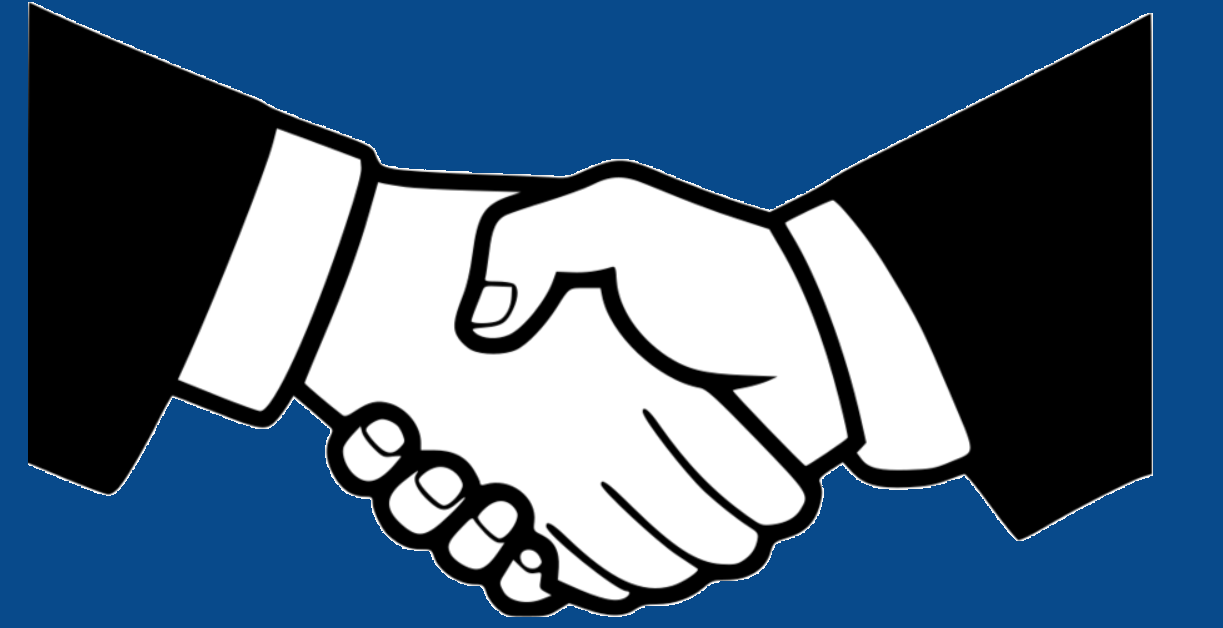 I v případě zapojení partnera do projektu je odpovědnost za realizaci projektu vždy na příjemci. Příjemce vůči ŘO garantuje, že projekt je realizován podle pravidel OPZ+ a v souladu s právním aktem, na jehož základě projekt podporu čerpá.
Rozlišujeme dva typy partnerů: 
Partner bez finančního příspěvku: partner se podílí na realizaci věcných aktivit projektu např. formou konzultací, odborné garance apod., ale na své výdaje spojené s realizací projektu nezískává z OPZ+ žádný finanční příspěvek. 
Partner s finančním příspěvkem: partnera přijímá prostřednictvím příjemce část podpory z OPZ+ na realizaci věcných projektových aktivit. 
Vždy jen subjekt s prokazatelnou dobou trvání své existence minimálně 3 roky před datem vyhlášení. 
Příjemce v projektu realizovaném v partnerství s partnerem s finančním příspěvkem musí vlastními silami zajistit realizaci minimálně 30 % aktivit/rozpočtu projektu. 
Možnost realizace projektu podpořeného z OPZ+ v partnerství je stanovena výzvou pro předkládání žádostí o podporu. Výzva také vymezuje oprávněné partnery projektů a aktivity, které mohou být v projektu realizovány prostřednictvím partnera.
19
Cílová skupina
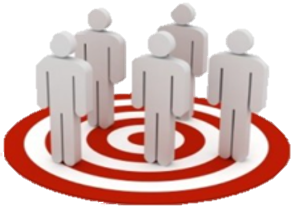 CS = Skupina subjektů nebo osob, na kterou je projekt zaměřen a má z něj užitek po dobu jeho realizace. 	
Specifický cíl 2.1 OPZ+ (Priorita 2 Sociální začleňování) definuje tyto cílové skupiny:
Jedná se zejména o osoby: sociálně vyloučené a sociálním vyloučením ohrožené, se zdravotním postižením, s duševním onemocněním, s poruchami autistického spektra, žijící v sociálně vyloučených lokalitách, pečující o malé děti, rodiny s dětmi v nepříznivé sociální situaci, do 18 let věku se speciálními vzdělávacími potřebami, děti a mladiství ohrožení umístěním do institucionální péče nebo v ní již umístěné, vyrůstající v náhradní rodinné péči, dlouhodobě či opakovaně nezaměstnané, ohrožené předlužeností a závislostmi, v nebo po výkonu trestu, žijící v oblastech se ztíženým přístupem ke zdravotní péči, se ztíženým přístupem ke zdravotní péči z důvodu sociálního vyloučení, žijící v nevyhovujícím či nejistém bydlení;
Zaměstnavatelé (sociální podniky) a jejich zaměstnanci;
Senioři, národnostní menšiny (zejm. Romové), cizinci, osoby s migrační zkušeností, osoby bez přístřeší, oběti trestné činnosti a oběti násilí, neformální pečovatelé, náhradní rodiče, dobrovolníci, veřejnost;
Poskytovatelé a zadavatelé služeb a jejich zaměstnanci. Účastníci programů ve venkovském prostoru na podporu zaměstnávání a začleňování. 
Konkrétní cílové skupiny definuje každá výzva.
20
Indikátory 						1/2
Indikátor je nositelem konkrétních informací o věcném plnění plánu, měření cíle, postupu a dosažených efektech implementace fondů EU. 	
Pojem „indikátor“ má v prostředí implementace fondů EU stejný význam jako jeho český ekvivalent „ukazatel“. 
Indikátory musí být definovány tak, aby sloužily pro kvalitní hodnocení výstupů a výsledků intervencí. Každý indikátor je přesně definován – tvoří jej kód, název, jasná definice, měrná jednotka včetně popisu způsobu měření, zdroj údajů, výchozí, cílová a dosažená hodnota. 	
Mezi typické indikátory patří indikátor 600 000 Celkový počet účastníků nebo 805 000 Počet napsaných a zveřejněných analytických a strategických dokumentů vč. evaluačních. Konkrétní indikátory stanoví konkrétní výzva.
Na základě stanovených cílů projektu žadatel do žádosti o podporu uvádí svůj závazek, tj. určuje cílové hodnoty několika indikátorů, kterých díky podpoře z OPZ+ plánuje dosáhnout.
V žádosti o podporu musí být současně vždy uvedeno, jakým způsobem byla cílová hodnota stanovena.
21
Indikátory 						2/2
Žadatelem stanovené cílové hodnoty indikátorů jsou pro projekty, které jsou doporučeny k financování, přeneseny do právního aktu o poskytnutí podpory a stávají se závaznými.
Jako podmínka poskytnutí podpory na projektu může být v průběhu procesu hodnocení a výběru projektů stanoveno, že do právního aktu o poskytnutí podpory musí být cílová hodnota nějakého indikátoru navýšena; toto je relevantní v případě, když žadatelem stanovená cílová hodnota je neúměrně nízká vzhledem k rozpočtu a délce trvání projektu. 
V průběhu realizace projektu musí příjemce naplňování indikátorů průběžně sledovat a také průběžně vykazovat dosažené hodnoty v rámci zpráv o realizaci projektu. Důležité je, aby se vykazované hodnoty opíraly o průkaznou evidenci vedenou příjemcem (nebo partnerem). Evidencí se myslí např. záznamy o každém klientovi, prezenční listiny kurzů apod., tzn., že vykazované hodnoty musí být prokazatelné a ověřitelné případnou kontrolou. 
Cílové hodnoty indikátorů nastavené v přímé vazbě na aktivity projektu a jeho rozpočet jsou závazné, nelze je tedy libovolně měnit. Nenaplnění cílových hodnot indikátorů uvedených v právním aktu může mít dopad na výši způsobilých výdajů projektu.
22
Podpořené osoby z cílové skupiny  1/2
Za osobu, která má z podpořeného projektu přímý prospěch, je považována pouze osoba, která se účastní činností realizovaných v rámci podpořeného projektu pro cílové skupiny a u níž rozsah jejího zapojení do podpořeného projektu překročí tzv. bagatelní podporu.
Je tedy stanoven limit, že účastníkem/podpořenou osobou z hlediska indikátorů, je pouze osoba, která získala v daném projektu podporu v rozsahu minimálně 40 hodin (bez ohledu na počet dílčích zapojení do projektu). Pro výpočet limitu bagatelní podpory se rozumí „hodinou“ hodina v délce 60 minut. 
Příjemce vede evidenci o všech osobách, které byly zapojeny do projektu včetně osob, u nichž podpora zatím nepřekonala/nepřevýšila limit bagatelní podpory, tzn. do 40 hodin.
U osob, u nichž příjemce ví, že jejich zapojení do projektu zůstane v rozsahu bagatelní podpory (tzn. do 40 hodin), musí mít k dispozici průkazné záznamy o jejich zapojení do projektu. 
Ke každému účastníkovi projektu musí příjemce (nebo partner) disponovat údaji v rozsahu monitorovacího listu podpořené osoby. Formulář ML je ke stažení na www.esfcr.cz.
23
Podpořené osoby z cílové skupiny  2/2
Jako podporu účastníka projektu ovšem nikdy nelze označit aktivity, v nichž nejdeo zlepšení situace či znalostí/kompetencí dané osoby, ale dochází v nich pouze k: 
náboru účastníků projektu, 
šíření povědomí o projektu (včetně např. zastoupení projektu na veletrzích a akcích obdobného charakteru), 
ke sběru informací o osobách formou anket, dotazníků, průzkumů, formou příspěvků do diskuze na internetových fórech aj., 
k šíření publikací, časopisů, bulletinů, newsletterů, brožur, letáků apod., 
zapojení osoby do aktivit projektu, které není odůvodněno cílem zlepšit postavení této osoby ve společnosti/na trhu práce, protože osoba se účastní dané aktivity jako reprezentant nějaké organizace, přináší potřebnou odbornost apod. (např. účast na kulatých stolech nebo pracovních skupinách v rámci komunitního plánování).
24
Nakládání s osobními údaji
Řídící orgán je oprávněn zpracovávat osobní údaje podpořených osob.
ŘO pověřuje příjemce, jakožto zpracovatele, ke zpracování osobních údajů včetně zvláštní kategorie osobních údajů (dále jen „osobní údaje“) osob podpořených v projektu za účelem prokázání řádného a efektivního nakládání s prostředky ESF, které byly na realizaci projektu poskytnuty z OPZ+ právním aktem o poskytnutí podpory. 
Příjemce je oprávněn zpracovávat osobní údaje podpořené osoby v rozsahu vymezeném v dokumentu Obecná části pravidel pro žadatele a příjemce v rámci OPZ+. 
Osobní údaje je příjemce oprávněn zpracovávat výhradně v souvislosti s realizací projektu, zejména pak při přípravě zpráv o realizaci projektu.
Příjemce je oprávněn zpracovávat osobní údaje po dobu deseti let od ukončení realizace projektu, přičemž tato lhůta začíná běžet 1. ledna následujícího kalendářního roku poté, kdy byla příjemci vyplacena závěrečná platba, příp. kdy příjemce poukázal přeplatek dotace stanovený na základě schváleného vyúčtování výdajů v závěrečné žádosti o platbu zpět poskytovateli. Bez zbytečného odkladu po uplynutí této doby je příjemce povinen provést likvidaci těchto osobních údajů.
25
Veřejná podpora, podpora de minimis
Obsah pojmu veřejná podpora je definován v Smlouvy o fungování EU. Jedná se o: „Podpory poskytované v jakékoli formě státy nebo ze státních prostředků, které narušují nebo hrozí narušit soutěž tím, že zvýhodňují určité podniky nebo určitá odvětví výroby, a jsou, pokud ovlivňují obchod mezi členskými státy, neslučitelné se společným trhem, nestanoví-li tato smlouva jinak.“
Podpora poskytovaná podle pravidla de minimis (též podpora malého rozsahu, podpora de minimis) je podporou, která není de iure veřejnou podporou, neboť vzhledem ke své relativní nízké hodnotě není s to narušit hospodářskou soutěž ani ovlivnit obchod mezi členskými státy EU. 
Při poskytování veřejné podpory a podpory de minimis v rámci projektů OPZ+ jsou konkrétní podmínky jejich čerpání stanoveny právním aktem o poskytnutí podpory.
Příjemce podpory z OPZ+ je povinen spolupracovat s poskytovatelem na tom, aby poskytnutí veřejné podpory / podpory de minimis proběhlo dle platných právních předpisů. Příjemce podpory z OPZ+ je povinen pro ŘO zajistit veškeré potřebné dokumenty od partnera a dalšího subjektu.
Částky poskytnuté podpory uvedené v právním aktu o poskytnutí podpory není možné překročit. Překročení limitu pro podporu de minimis má za následek povinnost vrácení poskytnuté podpory. Vrací se nejen podpora přesahující limit, ale podpora celá.
26
Financování projektu, způsobilé výdaje
Podpora z OPZ+ je určena pouze na způsobilé výdaje. Způsobilý výdaj je takový, který: 
je v souladu s právními předpisy EU a ČR relevantními pro projekt, 
je v souladu s pravidly a cíli programu a s podmínkami poskytnutí podpory, 
je přiměřený,
vzniknul v době realizace projektu, 
je řádně identifikovatelný, prokazatelný a doložitelný, 
je nezbytný pro dosažení cílů projektu. 
Uvedené podmínky musejí být naplněny všechny zároveň. 

Řídící orgán je vždy oprávněn si od příjemce vyžádat jakýkoli dokument, který je nezbytný pro ověření způsobilosti výdajů v rámci projektu (a může se jednat i o dokument, který vznikl v době před zahájením realizace projektu).
Podpora z OPZ+ je poskytována zejména na neinvestiční výdaje. Pokud to výzva k předkládání žádostí o podporu umožňuje, lze hradit také investiční výdaje. Podrobnosti v příručce Specifická část pravidel.
27
Rozdělení výdajů
Projekty podpořené z výzev vyhlášených ve specifickém cíli 2.1 OPZ+ (Priorita 2 Sociální začleňování) rozlišují výdaje v režimu zjednodušeného vykazování výdajů.
V rámci zjednodušeného vykazování výdajů je možné financování pevnou sazbou, která se určí za použití procentního podílu. Do této kategorie patří:
nepřímé náklady (mohou dosahovat maximálně 25 % přímých způsobilých nákladů projektu), nebo
náklady financované ze 40% paušální sazby. 
U nepřímých nákladů, resp. nákladů financovaných ze 40% paušální sazby se má za to, že tyto náklady vznikly a jsou způsobilé ve výši odvozené z podílu nepřímých nákladů/paušální sazby na přímých způsobilých nákladech projektu stanoveného v právním aktu o poskytnutí podpory. Datum vzniku nepřímých nákladů, resp. nákladů financovaných ze 40% paušální sazby je navázáno na datum vzniku přímých nákladů, resp. přímých osobních nákladů.
Podrobnější informace včetně výčtu a popisu kategorií způsobilých výdajů OPZ+ v režimu přímých nákladů naleznete v příručce Specifická část pravidel pro žadatele a příjemce v rámci OPZ+ pro projekty s přímými a nepřímými náklady a pro projekty financované s využitím paušálních sazeb. 
V textu každé výzvy (bod 6.4 výzvy) je uvedeno, zda projekty podpořené ve výzvě aplikují  nepřímé náklady nebo 40% paušální sazbu.
28
Nepřímé náklady				   1/2
Nepřímé náklady příjemce prokazuje procentuálním poměrem vůči skutečně vynaloženým způsobilým přímým nákladům, a to v rámci předložené zprávy o realizaci projektu s žádostí o platbu. 
Nepřímé náklady dosahují 25 % přímých způsobilých nákladů projektu. Pro projekty, u nichž podstatná většina nákladů vznikne formou nákupu služeb od externích dodavatelů, jsou způsobilá procenta nepřímých nákladů snížena.




Prostředky na nepřímé náklady projektu jsou poskytovány průběžně, vždy spolu s prostředky na přímé náklady projektu. Každá platba příjemci tak v sobě zahrnuje prostředky na přímé i na nepřímé náklady, a to v poměru stanoveném v právním aktu o poskytnutí podpory.
29
Nepřímé náklady				   2/2
Položky zahrnované do nepřímých nákladů nemohou být vykazovány v rámci přímých nákladů projektu. Mezi nepřímé náklady patří následující položky: 
Administrativa, řízení projektu (včetně finančního), účetnictví, personalistika komunikační a informační opatření, občerstvení a stravování a podpůrné procesy pro provoz projektu, např.: 
Zajištění řízení chodu projektu či organizace, 
zpracování zpráv o realizaci projektu a žádostí o platbu, 
administrativní činnosti spojené s organizačním zabezpečením aktivit projektu (např. rezervace prostor pro vzdělávací akci, komunikace s lektory, registrace účastníků akce probíhající před danou akcí, zajištění auditní stopy o akci, příprava prezenčních listin a pozvánek pro účastníky akce), vč. výběru dodavatele pro projekt,
zajištění finančního řízení projektu či organizace, včetně účetnictví, 
zajištění občerstvení, úklidu, ostrahy, správy počítačových sítí atd.
Cestovní náhrady spojené s pracovními cestami realizačního týmu 
Spotřební materiál, zařízení a vybavení (kancelářský materiál, čistící prostředky,…)
Prostory pro realizaci projektu (nájemné, odpisy, energie,..)
Ostatní provozní výdaje (internetové připojení, bankovní poplatky,…)
30
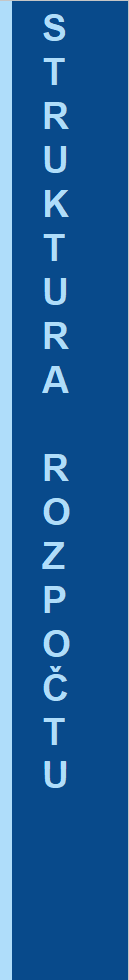 NN
31
Dokladování výdajů
Všechny způsobilé přímé výdaje projektu, musí být příjemce schopen doložit. Originály dokladů jsou archivovány u toho subjektu (příjemce či partnera), u kterého výdaje vznikly. Kopie/skeny musí být k dispozici ŘO, přičemž některé je třeba přiložit k žádosti o platbu, jiné předloží příjemce v případě kontroly projektu na místě. 
Za účelem zabránění dvojímu financování je příjemce povinen zajistit označení každého originálu účetního dokladu, který dokládá přímý způsobilý výdaj projektu, registračním číslem daného projektu. Označení může provést vepsáním textu, razítkem apod. Pravidla pro zadávání zakázek nad rámec toho stanovují, že příjemce má povinnost zavázat dodavatele k tomu, aby k proplacení předkládal pouze faktury, které obsahují název a číslo projektu. V odůvodněných případech je příjemci umožněno, aby faktury označil názvem a číslem projektu sám před jejich uplatněním v žádosti o platbu. 
K žádosti o platbu je nutné do IS KP21+ naskenovat účetní doklad v tom případě, pokud částka, která je z něj nárokována v žádosti o platbu jakožto výdaj projektu, přesahuje 20.000 Kč.
Pravidla pro dokladování výdajů vymezuje příručka Specifická část pravidel.
32
Příprava žádosti o podporu
Každý žadatel může v rámci OPZ+ připravit, podat i realizovat (pokud budou vybrány k podpoře) více různých projektů (i v rámci jedné výzvy, pokud konkrétní výzva nestanoví jinak). 
Při přípravě projektu je důležité mít na paměti, že úspěšný a přínosný projekt musí vycházet z identifikovaných potřeb cílových skupin a zároveň musí být v souladu s pravidly OPZ+ a konkrétní vyhlášenou výzvou.
Cíl projektu musí být: 
reálně dosažitelný v daném čase a za daných podmínek, 
měřitelný, aby bylo možné po ukončení projektu prokázat jeho naplnění pomocí kvantifikovaných údajů. 
Obecně platí, že žádost o podporu bude hodnocena podle kvality obsahu, nikoli podle počtu stránek. Ve všech částech formuláře žádosti o podporu je vhodnější uvádět jasné a stručné informace a konkrétní údaje, nikoliv všeobecné fráze.
33
Předložení žádosti o podporu
K vyplňování žádosti o podporu přistupujte s vědomím, že v průběhu procesu hodnocení a výběru projektů se bude vycházet výhradně z informací, které žádost obsahuje. Všechny její části proto vyplňujte konkrétně a srozumitelně. Dbejte, aby všechny části žádosti byly před podáním žádosti spolu v souladu.
Žádost se podává pouze elektronicky prostřednictvím IS KP21+.



Elektronický formulář se neinstaluje jako aplikace do vlastního počítače, ale prostřednictvím internetového formuláře se data ukládají na vzdálený server.
Podpis musí být k žádosti o dotaci připojen přímo v systému IS KP21+, proto musí být statutární zástupce/osoba oprávněná k podpisu žádosti registrovaným uživatelem této aplikace ISKP+, viz dále. Dále musí tato osoba disponovat kvalifikovaným elektronickým podpisem.
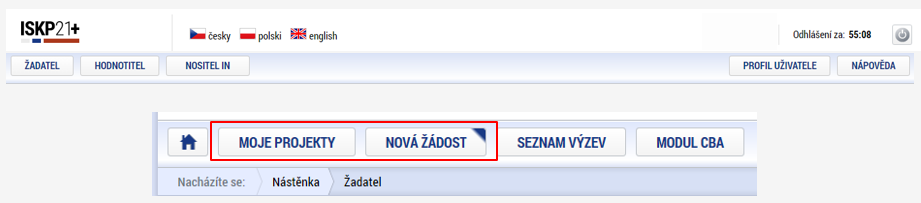 https://iskp21.mssf.cz
34
Podpisy a plné moci
Před podáním je nutné žádost opatřit podpisem statutárního zástupce žadatele, případně odpovědnou osobou, kterou k takovému úkonu statutární zástupce zmocnil; v tomto případě je nutné založit (resp. poskytnout k dispozici) v IS KP21+ dokument zakládající toto oprávnění, tzv. plnou moc:
Elektronická plná moc – zmocnitel podepíše plnou moc přímo v aplikaci IS KP21+ a zmocněnec tamtéž svým elektronickým podpisem potvrdí její přijetí. Podpisy se připojují k souboru, který je třeba vložit do IS KP21+ na záznamu plné moci.
Úředně/notářsky ověřená papírová plná moc – sken plné moci je vložen k záznamu plné moci v IS KP21+. Připojením elektronického podpisu k vloženému dokumentu zmocněnec potvrdí správnost a přijetí této plné moci. 
Žadatel musí originál papírové plné moci archivovat a na vyžádání jej Řídícímu orgánu (ŘO) poskytnout. 
Papírovou plnou mocí může být také vnitřní dokument organizace, ze kterého vyplývá, že organizaci je oprávněn zastupovat např. řídicí pracovník na určité pozici (ze strany zmocnitele postačuje podpis na listině, soubor vložený do IS KP21+ podepisuje elektronicky zmocněnec). ŘO vyžaduje autorizovanou konverzi vnitřního dokumentu organizace do podoby souboru, který se přikládá k záznamu plné moci. Záznam plné moci v IS KP21+ podepisuje elektronicky pouze zmocněnec.
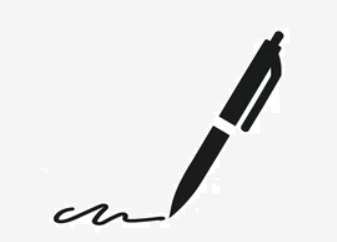 35
Zpracování žádosti o podporu
Pomoci se zpracováním žádosti o podporu může příručka Pokyny k vyplnění žádosti o podporu v IS KP21+ pro projekty s přímými a nepřímými náklady a pro projekty s paušálními sazbami  dostupná na webové stránce: www.esfcr.cz/formulare-a-pokyny-potrebne-v-ramci-pripravy-zadosti-o-podporu-opz-plus/-/dokument/18398069  a prezentace k ní vytvořená:
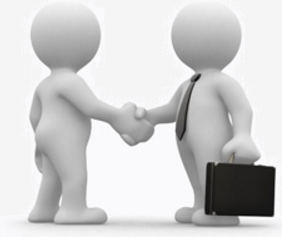 36
Hodnocení a výběr projektů
Proces hodnocení a výběru projektů v OPZ+ probíhá několika způsoby. V každé výzvě pro předkládání žádostí o podporu jsou proto uvedena specifická pravidla relevantní pro danou výzvu. 
Proces hodnocení a výběru projektů obsahuje tyto fáze:
Hodnocení přijatelnosti a formálních náležitostí
Věcné hodnocení
Výběrové komise

Fáze hodnocení přijatelnosti a formálních náležitostí probíhá u všech projektů. 
Věcné hodnocení a výběrová komise nemusí být pro konkrétní výzvu využity, informace o zařazení fáze věcného hodnocení a o zapojení či nezapojení výběrové komise je specifikována v textu výzvy k předkládání žádostí o podporu.
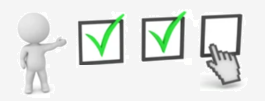 37
Hodnocení přijatelnosti                 1/2
1. Hodnocení přijatelnosti a formálních náležitostí
Cílem hodnocení přijatelnosti a formálních náležitostí je zejména posouzení základních věcných požadavků kladených na projekt v příslušné výzvě. Oba bloky tohoto hodnocení probíhají současně jako první fáze hodnocení projektů. 
Náprava nedostatků identifikovaných v hodnocení přijatelnosti není možná. 
Žadatelé, jejichž žádost vyhoví v kritériích v bloku hodnocení přijatelnosti, ale neuspěje v hodnocení formálních náležitostí, jsou prostřednictvím IS KP21+ vyzváni k nápravě. 
Součástí výzvy k nápravě je identifikace nedostatku, doporučení, jak nedostatek napravit, a také lhůta, do kdy je třeba opravu provést (zpravidla 5 pracovních dnů).
Pokud ve výzvě není uvedeno jinak, má žadatel možnost opravovat formální nedostatky žádosti pouze jednou. 
Nedostatky opravuje podáním vyžádané dokumentace prostřednictvím IS KP21+. 
Nedodá-li žadatel opravu ve stanovené lhůtě anebo v potřebné kvalitě, je žádost o podporu z dalšího hodnocení vyloučena a ztrácí možnost podporu z OPZ+ získat.
38
Hodnocení přijatelnosti                 2/2
Hodnocení přijatelnosti a formálních náležitostí musí být dokončeno do 30 pracovních dnů od uzávěrky příjmu žádostí v kolové výzvě, v případě průběžné výzvy běží lhůta od předložení dané žádosti o podporu. V případě, že v rámci kolové výzvy bylo předloženo více než 250 žádostí o podporu, je lhůta dle předchozí věty prodloužena o 10 pracovních dnů. 
Dokončením se rozumí změna stavu žádostí na některý z centrálních stavů žádostí o podporu, vyrozumění neúspěšných žadatelů probíhá po jeho dokončení. 
Finálními centrálními stavy se pro fázi hodnocení přijatelnosti a formálních náležitostí rozumí: 
Žádost o podporu splnila formální náležitosti a podmínky přijatelnosti, 
Žádost o podporu nesplnila formální náležitosti nebo podmínky přijatelnosti.
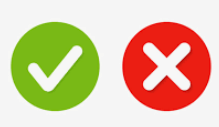 39
Věcné hodnocení                                 1/2
2. Věcné hodnocení
Cílem věcného hodnocení projektů je vyhodnotit kvalitu projektů a umožnit srovnání projektů podle jejich kvality.
Věcné hodnocení je zajišťováno dvěm postupy: 
s využitím minimálně dvou individuálních hodnotitelů 
s využitím minimálně pětičlenné hodnotící komise složené z individuálních hodnotitelů.
Žádost o podporu uspěje ve věcném hodnocení pouze tehdy, pokud v žádnémz kritérií nezíská eliminační deskriptor. U soutěžních projektů, u kterých je výsledek věcného hodnocení vyjadřován body, dále platí, že žádost musí ve věcném hodnocení získat minimálně 50 bodů ze sta.
V textu každé výzvy je uvedeno, jaký postup věcného hodnocení bude použit.
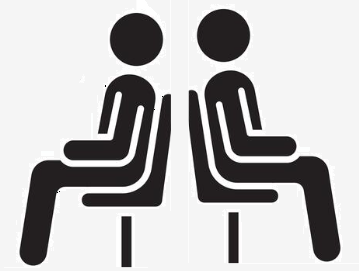 nebo
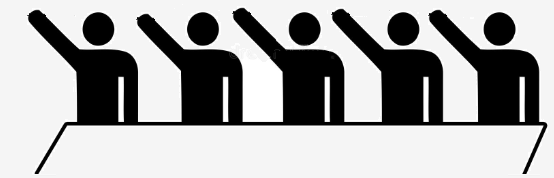 40
Věcné hodnocení                                 2/2
Věcné hodnocení musí být ukončeno do 80 pracovních dnů od uzávěrky příjmu žádostí v rámci kolové výzvy. U průběžných výzev platí lhůta do 80 pracovních dnů od předložení žádosti. V případě, že v rámci kolové výzvy bylo předloženo více než 250 žádostí o podporu, je lhůta dle textu výše prodloužena o 20 pracovních dnů. 
Dokončením se rozumí změna stavu žádostí na některý z centrálních stavů žádostí o podporu, vyrozumění neúspěšných žadatelů probíhá po jeho dokončení. 
Finálními centrálními stavy se pro fázi věcného hodnocení rozumí:
Žádost o podporu splnila podmínky věcného hodnocení,
Žádost o podporu splnila podmínky věcného hodnocení s výhradou,
Žádost o podporu nesplnila podmínky věcného hodnocení.
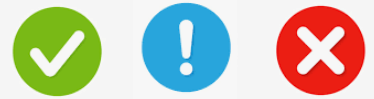 41
Výběrová komise
Komise musí zasednout do 20 pracovních dnů od ukončení věcného hodnocení všech žádostí o podporu příslušné kolové (resp. do 20 pracovních dnů od ukončení věcného hodnocení u průběžné výzvy) a svá jednání musí ukončit nejpozději do 30 dnů od svého prvního zasedání v rámci příslušné výzvy. 
Na základě výsledku jednání výběrové komise zajistí ŘO změnu stavu žádosti na některý z centrálních stavů žádostí o podporu. 
Finálními centrálními stavy se pro fázi výběru projektů rozumí: 
Žádost o podporu doporučená k financování, 
Žádost o podporu doporučena k financování s výhradou,
Žádost o podporu zařazena mezi náhradní projekty, 
Žádost o podporu nedoporučená k financování.
42
Informování o výsledku hodnocení
Žadatel je po provedení každé jednotlivé fáze hodnocení a výběru (tj. hodnocení přijatelnosti a formálních náležitostí, věcné hodnocení, výběrová komise) vyrozuměn o výsledku, kterého jeho žádost v dané fázi dosáhla.

 


V případě žadatelů, jejichž žádost dosáhla negativního výsledku, žadatel obdrží nejpozději do 10 pracovních dní od ukončení dané fáze hodnocení a výběru projektů prostřednictvím IS KP21+ oznámení, které kromě výsledku obsahuje také odůvodnění a informaci o možnosti podat žádost o přezkum negativního výsledku z fáze hodnocení a výběru projektů, viz dále.
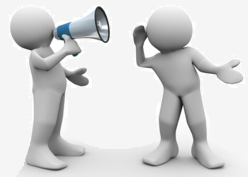 Za informování o výsledku dané fáze hodnocení a výběru se u projektů, které byly ve fázi hodnocení a výběru úspěšné, pokládá i změna stavu projektu, která je patrná v IS KP21+.
43
Žádost o přezkum negativ. výsledku
Žadatel, který má důvody nesouhlasit s negativním výsledkem své žádostio podporu z některé z fází hodnocení a výběru projektů, má právo požádat o přezkum daného negativního výsledku, a to nejpozději do 15 kalendářních dní ode dne doručení oznámení o daném výsledku.
Žádost o přezkum se podává prostřednictvím IS KP21+. Do žádosti o přezkum výsledků hodnocení je nutné uvádět pouze objektivní nesoulad mezi zdůvodněním negativního výsledku žádosti a obsahem žádosti jako takové, a to vždy konkrétně. Na dodatečné informace, které nebyly uvedeny v žádosti o podporu, nebude brán zřetel.
Lhůta pro vyřízení žádosti o přezkum je stanovena na 30 pracovních dnů ode dne předložení této žádosti. U složitějších případů může být lhůta prodloužena na 60 pracovních dnů. 
Informace o výsledku žádosti o přezkum obsahuje, zda byla žádost shledána důvodnou, částečně důvodnou či nedůvodnou a dále jednoznačné zdůvodnění tohoto závěru.
44
Příprava právního aktu
V případě, že projekt byl vybrán k podpoře, navrhne ŘO žadateli vydání právního aktu o poskytnutí podpory. Právní akt je vydán zpravidla ve lhůtě do 3 měsíců od výběru příslušné žádosti o podporu. 
Žadatelé jsou vyzváni k poskytnutí podkladů nezbytných pro přípravu právního aktu a případně i k úpravě žádosti o podporu dle pokynů hodnotící/výběrové komise. Údaje/dokumenty nutné pro vydání právního:
Identifikace bankovního účtu
Datum zahájení realizace projektu 	
Prohlášení o bezdlužnosti a bezúhonnosti a vylučující dvojí financování projektu 
Dokumenty k veřejné podpoře/podpoře de minimis, která má být poskytnuta žadateli nebo partnerovi s finančním příspěvkem 	
Identifikace žadatele, který je fyzickou osobou 	
Údaje o skutečném majiteli právnické osoby, který je evidující osobou dle zákona o evidenci skutečných majitelů 	
Na předložení potřebných dokladů a na provedení změn v projektu stanovuje ŘO ve výzvě adresované žadateli lhůtu zpravidla do 15 pracovních dnů.
45
Dotazy k obecné části semináře
46